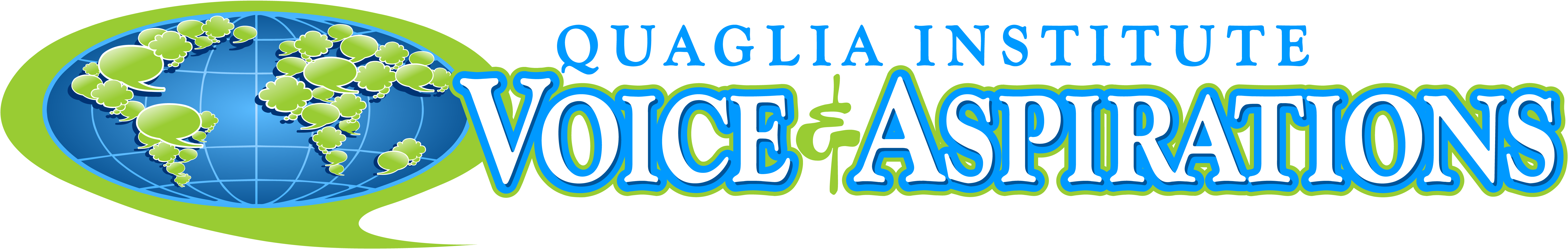 An Introduction to the 
Aspirations Profile
Reflect
What accounts for the difference between a  student 
who talks about goals and one who  reaches them? 
What marks the difference between a teacher who 
works hard but has lost a sense of purpose and one 
who remains inspired by the difference they make for
their students and the world? The difference is in their 
aspirations — the ability to dream and set goals for 
the future while being inspired in the present to reach 
those dreams. As the definition suggests, there are 
essentially two key dimensions of the aspirations profile: dreaming and doing.
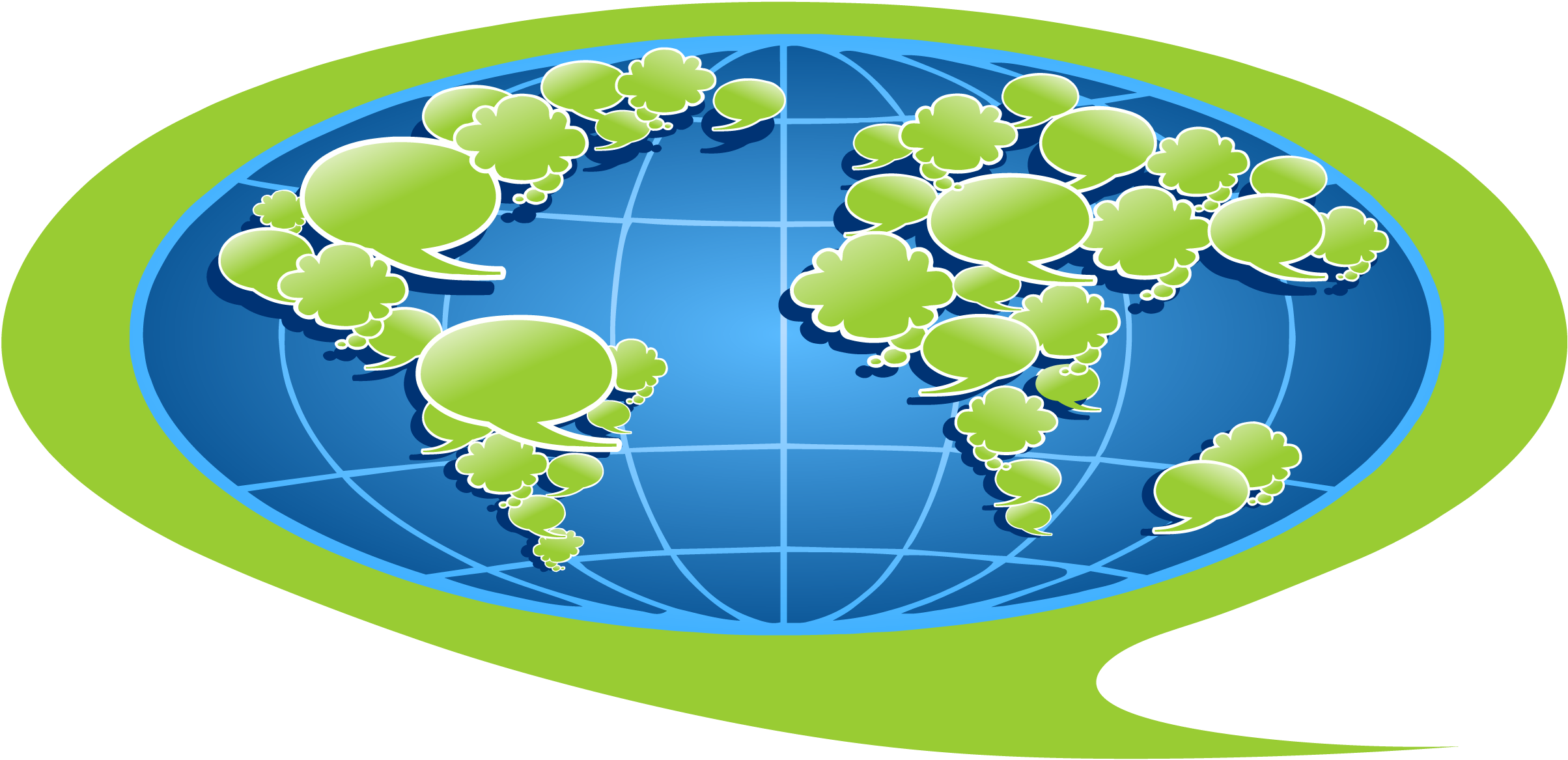 ASPIRATIONS
The ability to 
dream and set goals 
for the future 
while being inspired 
in the present 
to reach those dreams.
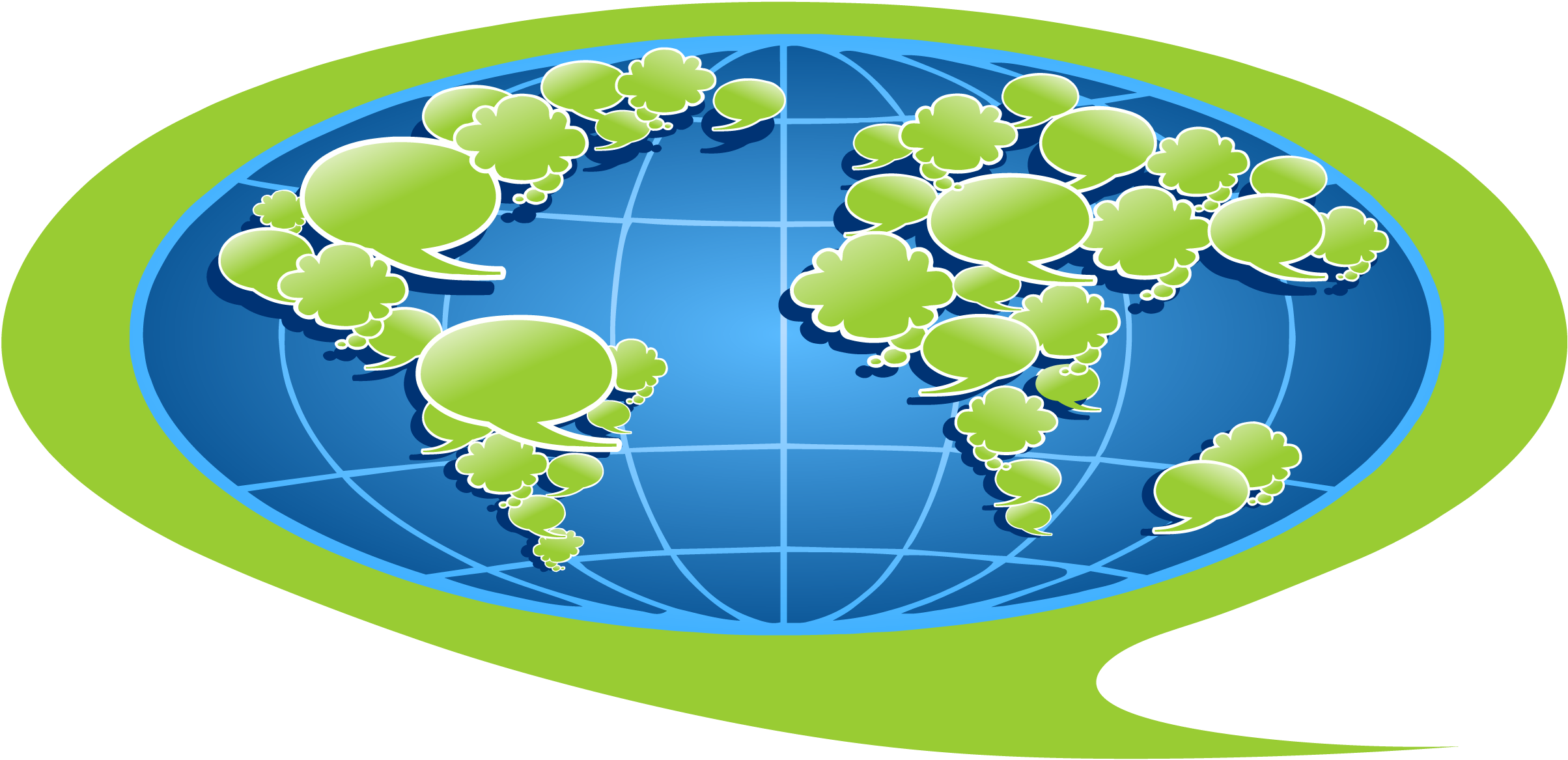 Aspiration
Imagination
Perspiration
Hibernation
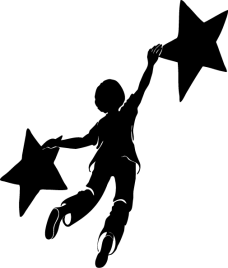 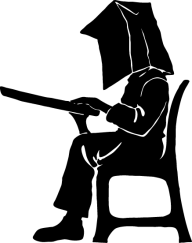 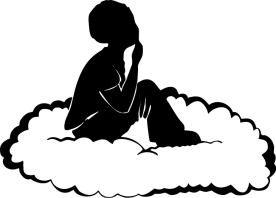 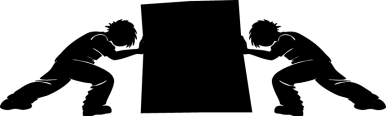 high
DREAMING
low
DOING
high
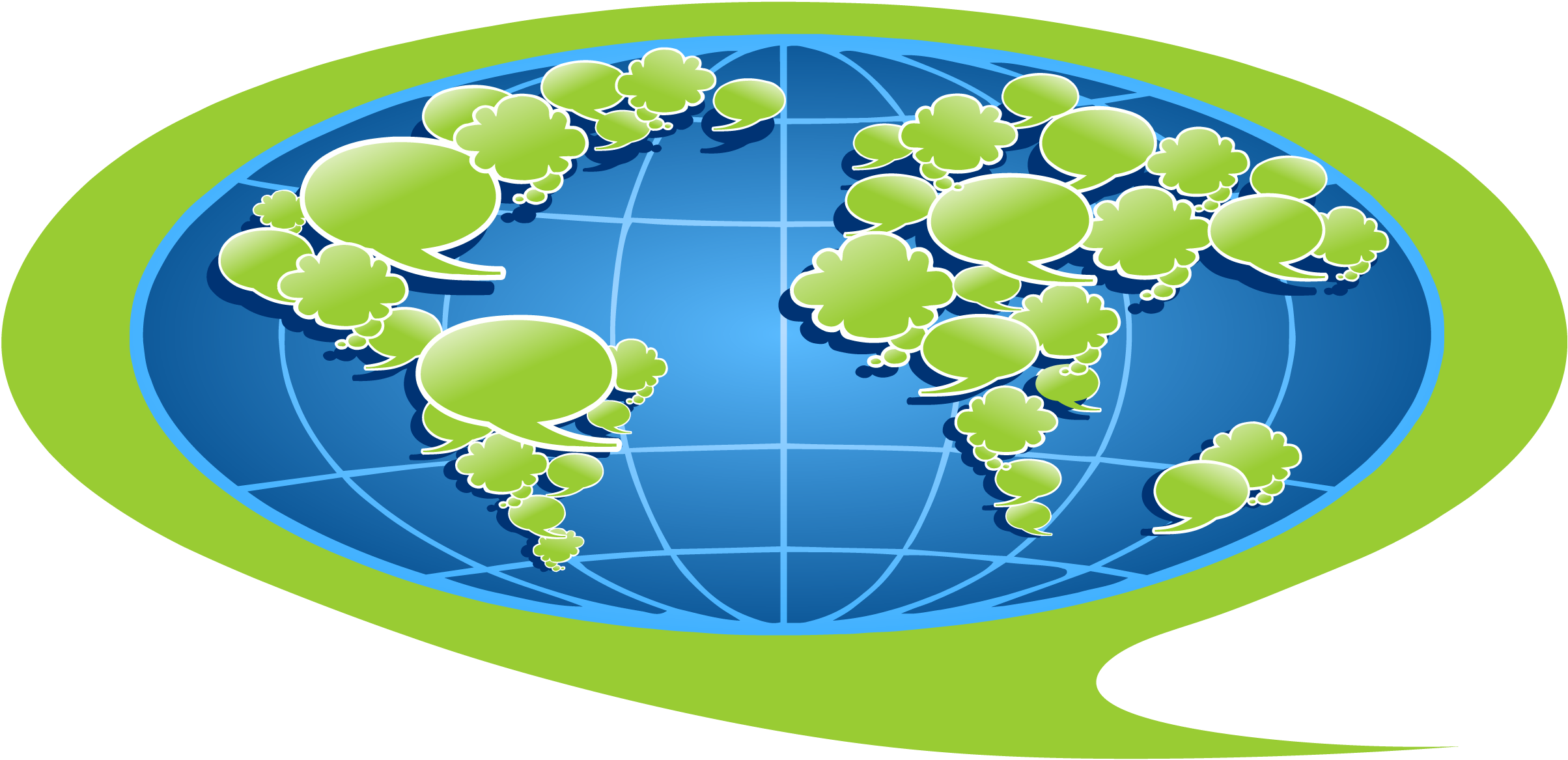 Hibernation
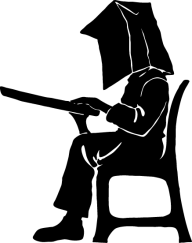 high
Someone who does not think 
about the future, has no clear 
goals, and puts forth no effort in 
daily life is in Hibernation
DREAMING
low
DOING
high
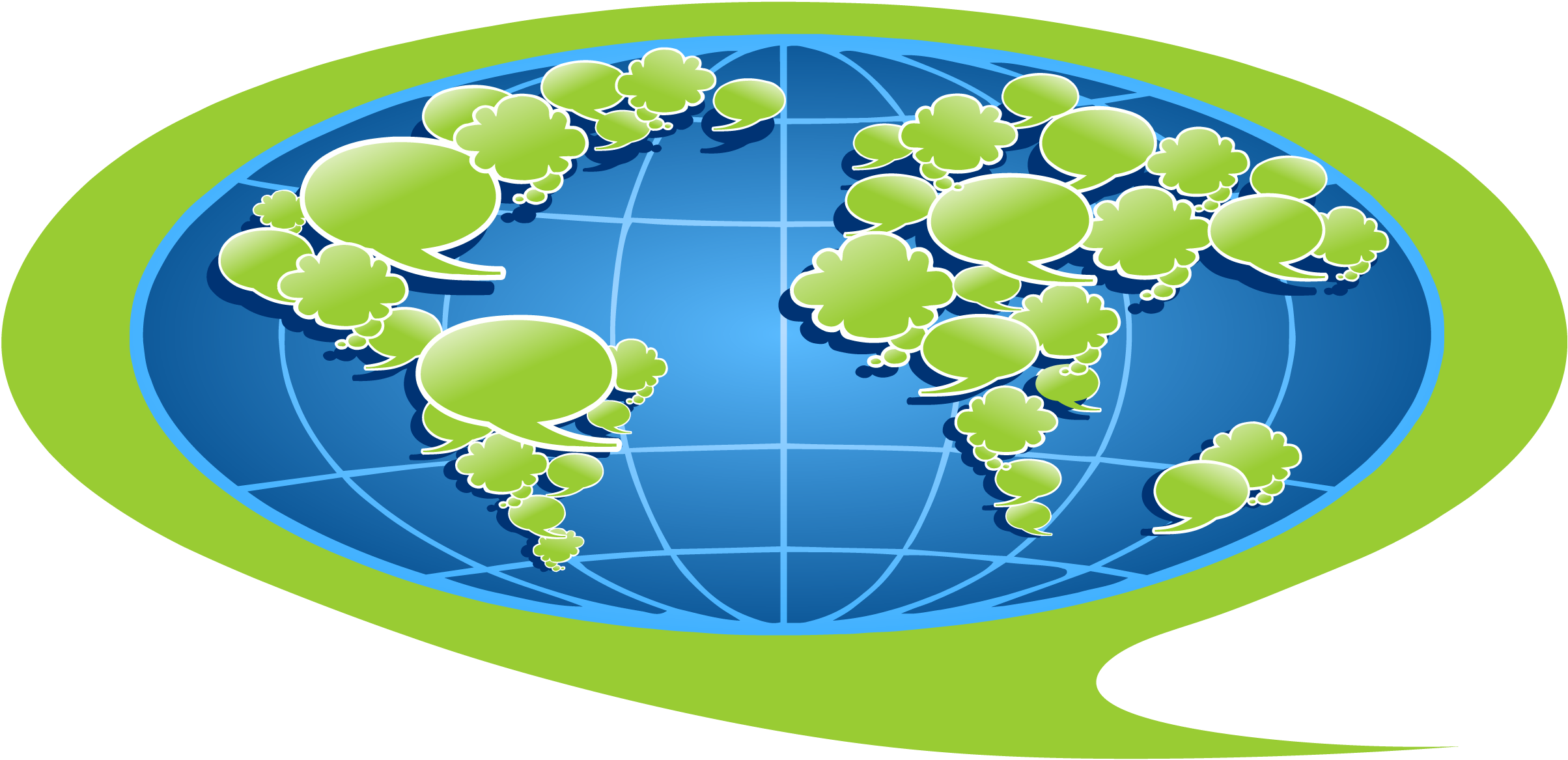 Imagination
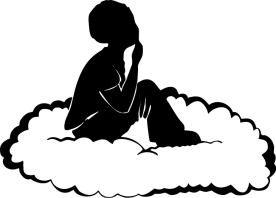 high
DREAMING
The category of Imagination is 
characterized by individuals who 
readily share their future plans, but 
who show little, if any, effort to 
reach those dreams.
low
DOING
high
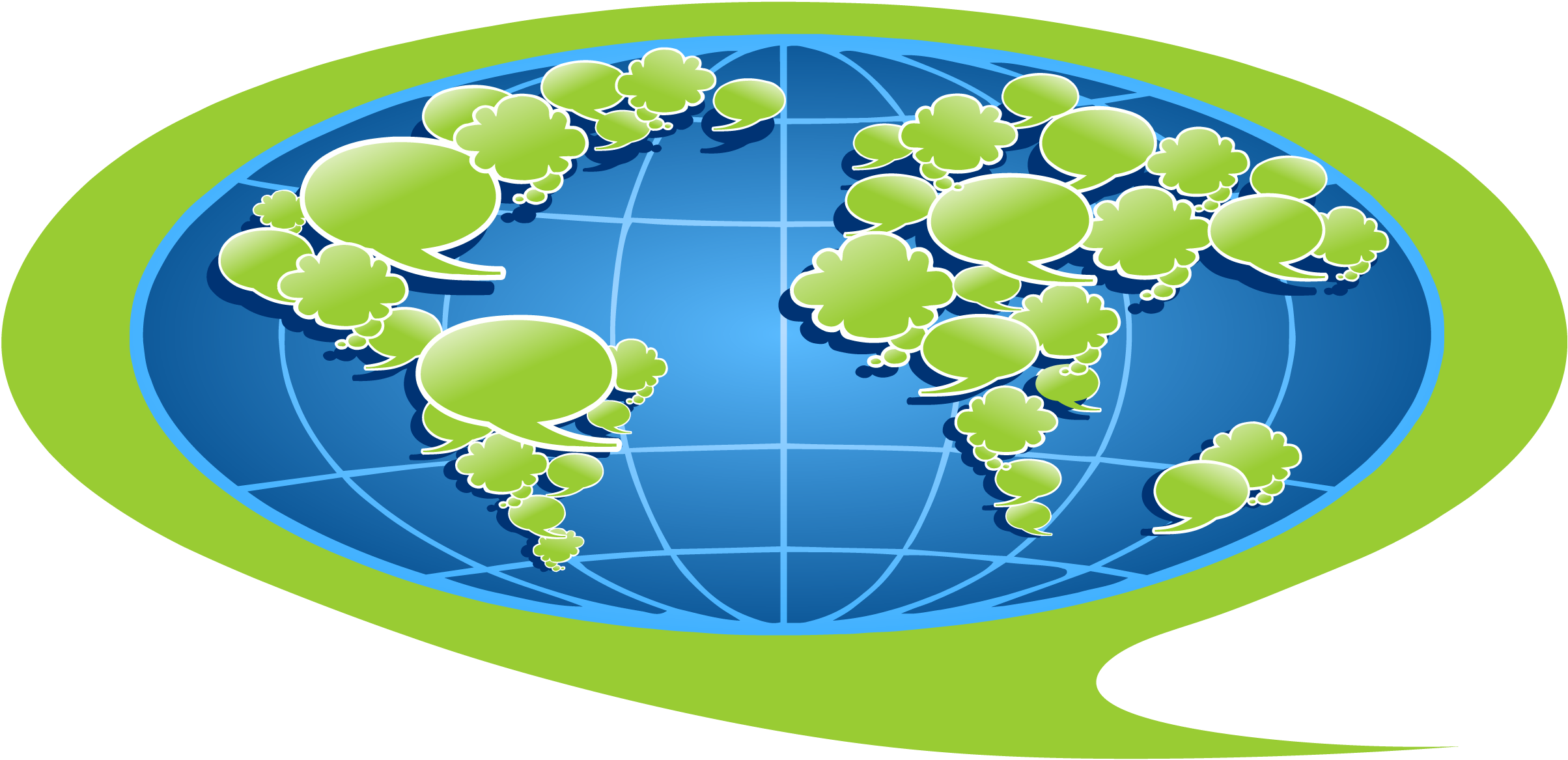 Perspiration
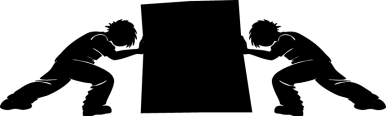 high
Perspiration defines someone who 
works exceptionally hard and puts 
forth effort, but lacks a sense of 
purpose.
DREAMING
low
DOING
high
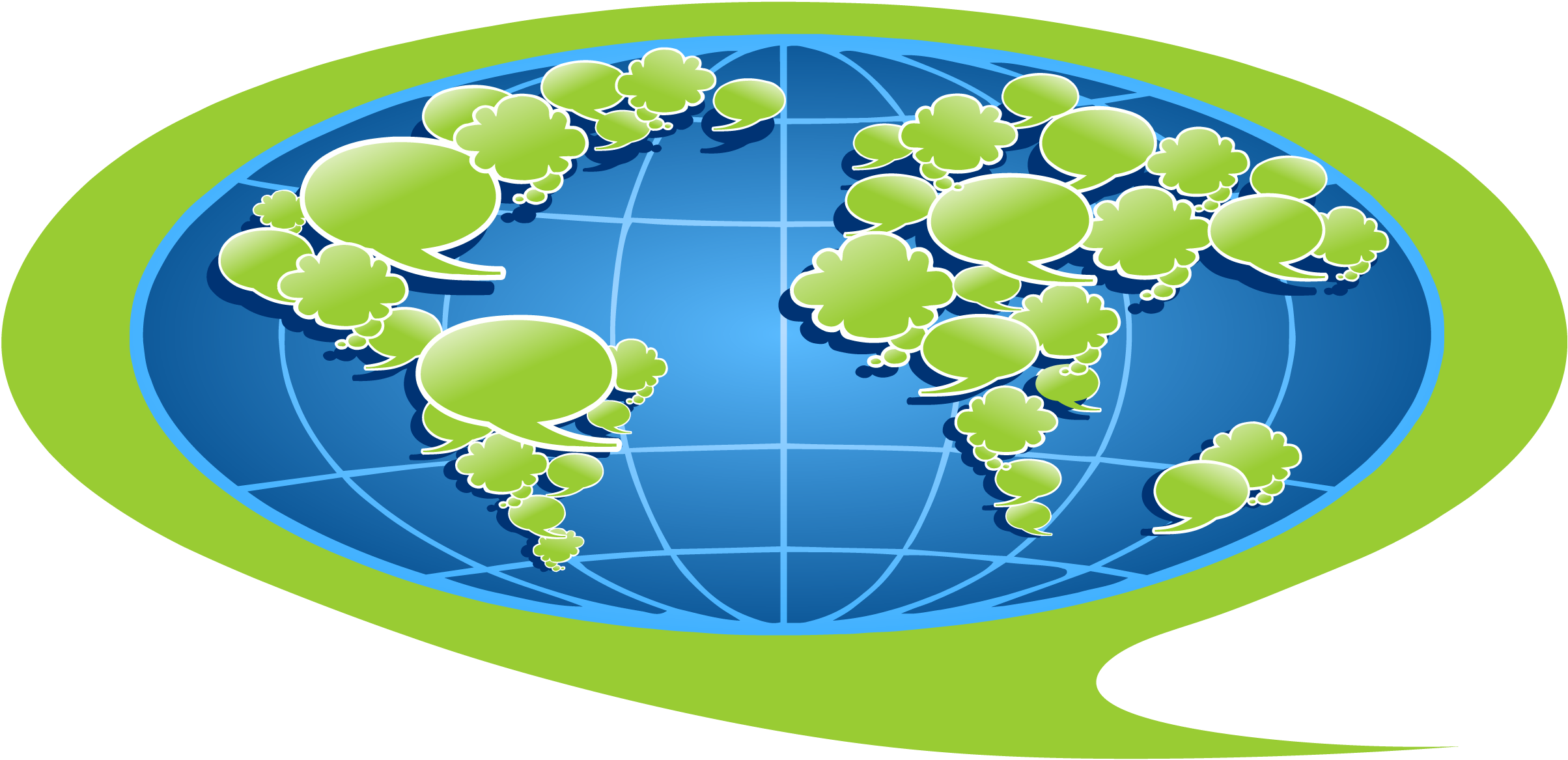 Aspiration
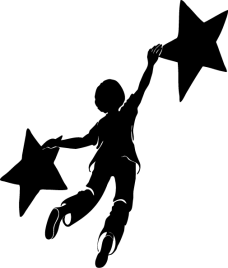 high
DREAMING
Individuals in the Aspiration 
category have the ability to 
think about the future, set 
goals for themselves, and take 
steps to achieve those goals.
low
DOING
high
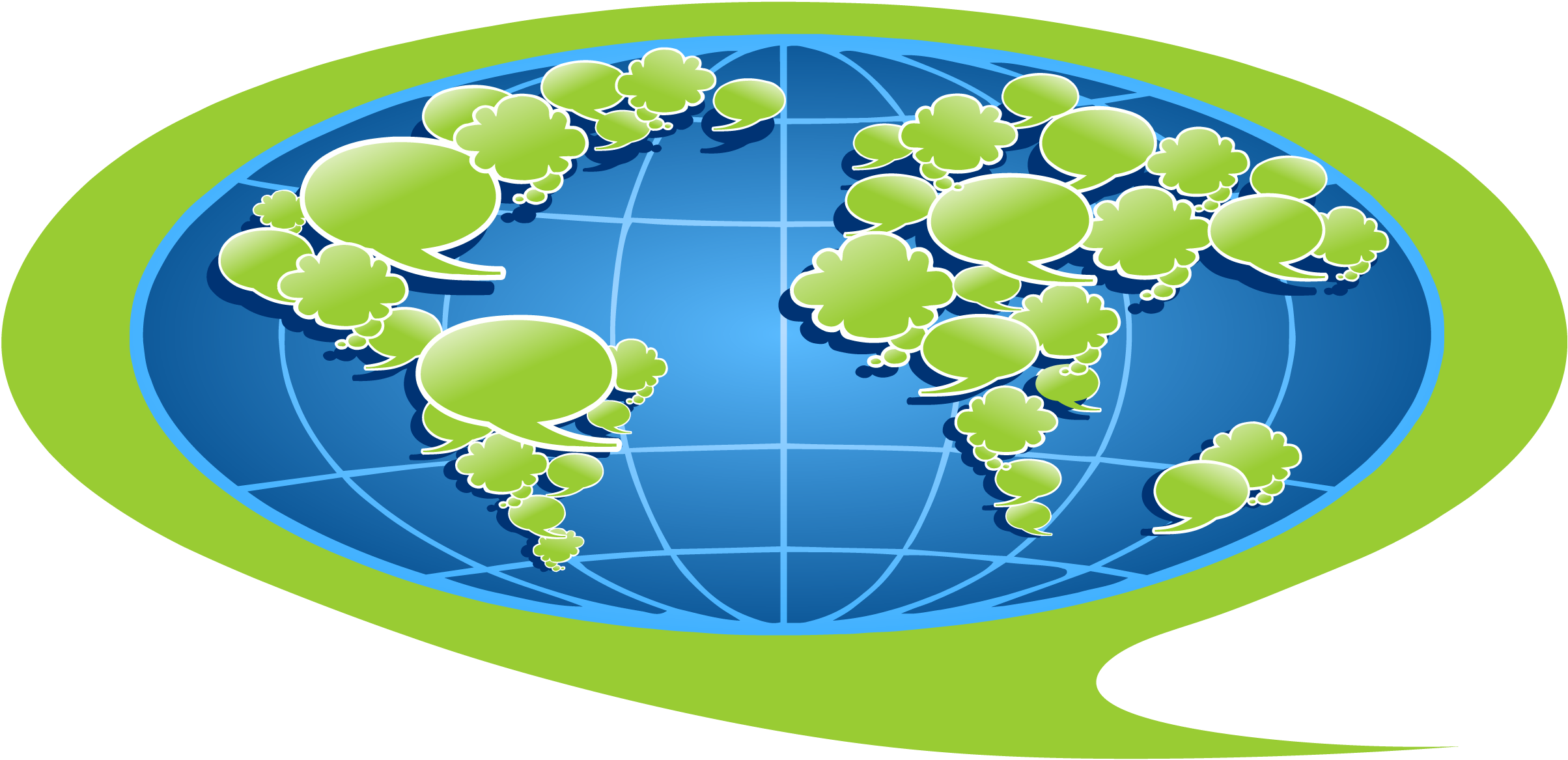 Keep in Mind

The Aspirations Profile quadrants are fluid. 
	 Students move in and out of the 
	 quadrants throughout any given day.

Students need different levels of support            depending on the quadrant they might be in           during your class.  

Reaching one’s aspirations requires students       to dream and do! Adults must be willing to              foster conditions to help students reach their                aspirations and the students must be actively                involved.
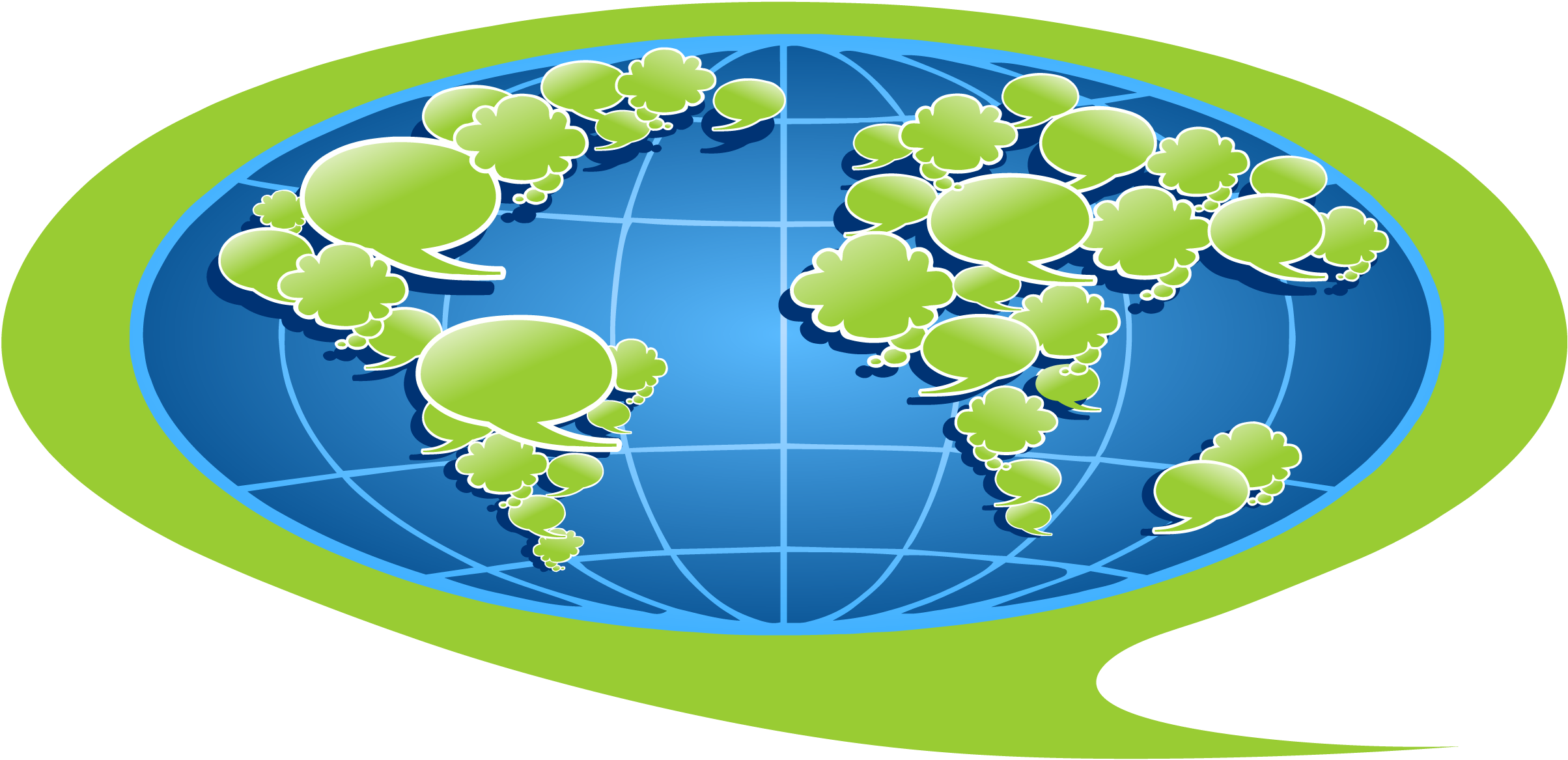 For more details visit:
Aspirations Profile

Aspirations Quadrants Strategies: 
Elementary

Aspirations Quadrants Strategies: 
Secondary

For more information about voice 
& aspirations visit:
QuagliaInstitute.org
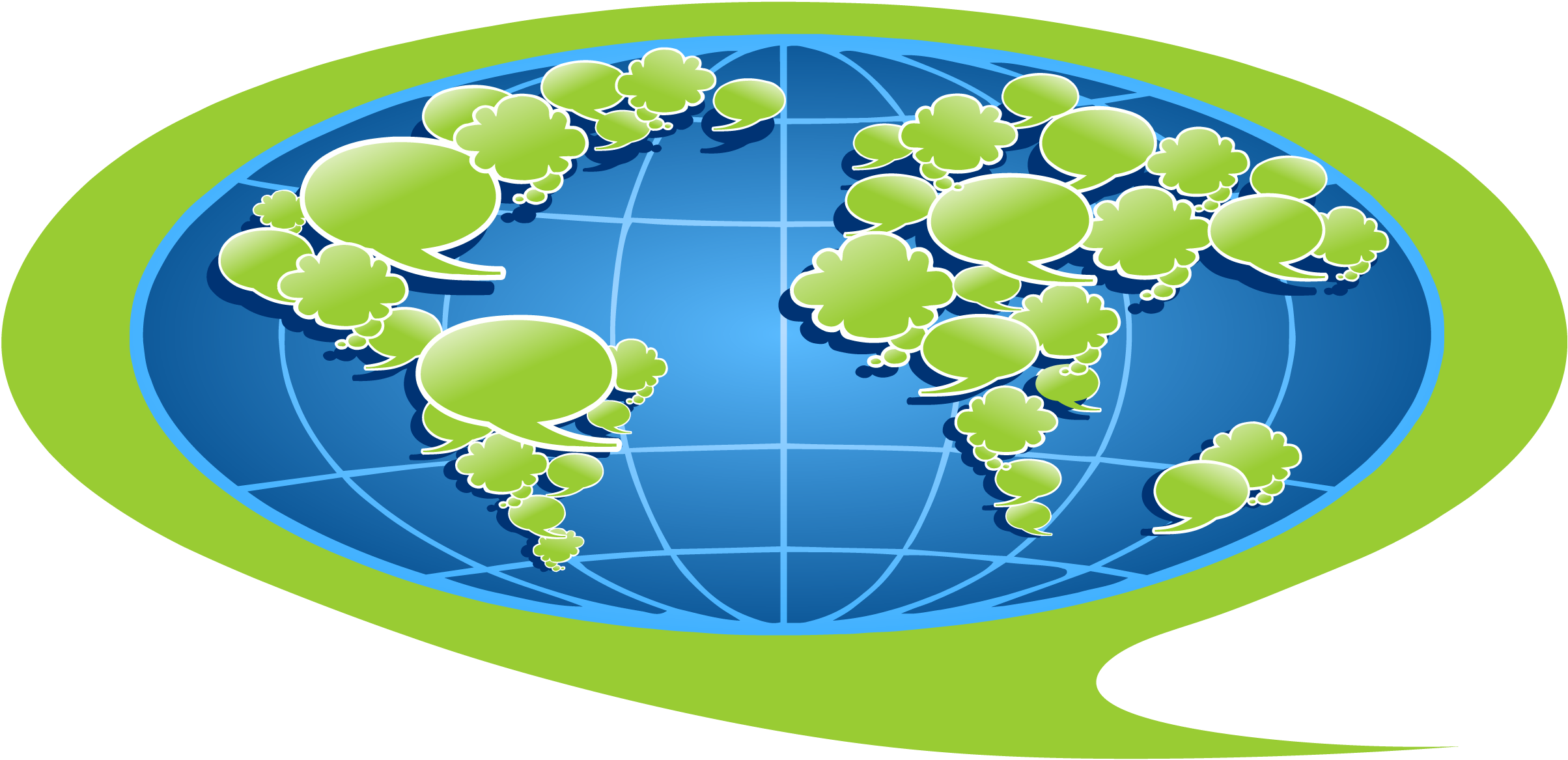